“ҚазМұнайТеңіз” ТМК ЖШС
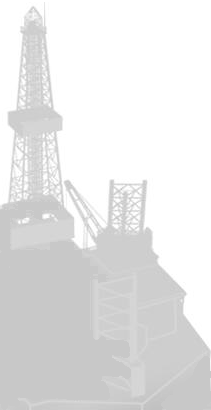 Бас директордың 
2019 жылдың 1-жартыжылдығындағы жұмыс қорытындысы бойынша
 еңбек ұжымымен жоспарлы есептік кездесуі
Ақтау, тамыз 2019 ж.
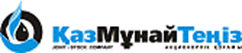 2019 жылдың I ж/ж. маңызды оқиғалар
ҚР Үкіметінің 2019 жылғы 14 ақпандағы №65 Қаулысымен «ҚазМұнайГаз» ҰК АҚ «ҚазМұнайТеңіз» ТМК ЖШС-ның орнына «Құрманғазы» геологиялық құрылымының көмірсутек ресурстарын барлау және игеру бойынша өкілетті ұйым болып тағайындалды. 
ҚМГ Инвестициялық комитеті «Құрманғазы» жобасы бойынша  жер қойнауын пайдалану құқығының 50 пайызын ҚМТ-дан ҚМГ-ның сатып алуын мақұлдады (20.05.2019ж. №6-19 хаттамадан үзінді көшірме). 
Солтүстік Каспий ӨБК мен Жемчужины ӨБК серіктестері Қаламқас-теңіз және Хазар кен орындарын бірлесіп игеру жөніндегі ҚР ЭМ жұмыс тобы мәселелерінің 5 блогы бойынша жұмыстарын жалғастыруда.
17 маусымда КМОК Хазар кен орнының Игеру жоспарының және Игеру бюджетінің жаңартылған жобасын ұсынды.
Бірлесіп игеру жобасының экономикасын жақсарту мақсатында Жемчужины жобасын жүзеге асыру шығындары мен кестесін оңтайландыру жұмыстары аяқталып келеді.
Жемчужины ӨБК-ге Қосымша келісімнің жобасын және жобалау құжаттарын мемлекеттік органдармен келісу процесі жүріп жатыр.
2019 жылдың қаңтарында ҚМГ Ішкі аудит қызметі 2018 жылдың 5 ақпаны-16 наурызы арасында өткен ҚМТ өндірістік, операциялық және қаржылық процестер аудитінің нәтижелері бойынша ұсыныстарды орындауға қатысты пост-аудит өткізді, соның нәтижесінде түзету іс-қимылдарының жаңартылған жоспары жасалды және көзделген шараларды орындау бойынша тиісті жұмыстар жүргізілуде. 
ҚМГ-де өткізілетін  «Үздік маман» дәстүрлі кәсіптік конкурсы шеңберінде ҚМТ Филиалында 2019 жылдың 3-21 маусымы аралығында Филиал қызметкерлері арасында он бір мамандық бойынша конкурстың бірінші кезеңі өткізілді
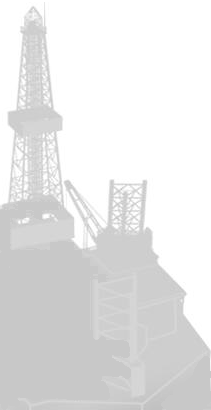 2
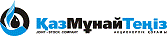 Жемчужины жобасы
Хазар және Каламқас-теңіз кен орындарын бірлесіп игеру жобасының экономикасын жақсарту мақсатында жобаны жүзеге асыру шығындары мен кестесін оңтайландыру жұмыстары аяқталып келеді.
Қаламқас-теңіз кен орнын Игеру жоспары мен Игеру бюджетін және Хазар кен орнын Игеру жоспары мен Игеру бюджетін әзірлеу жұмыстары аяқталады.
«Қаламқас-теңіз» және «Хазар» Бірлесіп игеру жобасының көрсеткіштерін ҚМГ ИК-ге енгізу үшін материалдар дайындалып жатыр.
Серіктестер, «PSA» ЖШС және өзге де мемлекеттік органдар арасында мына жобалық құжаттар қаралып, келісілу үстінде:	
Жемчужины ӨБК-ге Қосымша келісім;
Бірлескен қызмет туралы келісім (JOA);
Хазар кен орнында қызмет көрсету туралы келісім (KUA); 
Бірлескен инфрақұрылым туралы келісім (JIA); 
Жемчужины ӨБК, СК ӨБК және ҚР ЭМ арасындағы өзара түсіністік туралы меморандум.
ҚМГ Басқармасының 15.11.2018ж. шешімімен бекітілген ҚМТ-ны тарату жөніндегі жол картасына сәйкес 2019 жылдың 1-жартыжылдығында Жемчужины ӨБК-дегі ҚМТ-ның қатысу үлесінің 25 % және КМОК жарғылық капиталындағы 40 %  қатысу үлесін, сондай-ақ өзге де ілеспе құқықтар мен міндеттемелерді ҚМТ-дан ҚМГ пайдасына өткізу/сатып алу мәселелері бойынша корпоративтік процедураларды белгіленген тәртіпте жүргізу және соған байланысты корпоративтік шешімдерді қабылдау жоспарланды. Алайда ҚМГ-ның операциялық емес өндіруші активтер департаментінен түскен ақпаратқа сәйкес, «Жемчужины» жобасындағы жер қойнауын пайдалану құқығын ҚМТ-дан ҚМГ пайдасына беруге қатысты Жол картасын әрі қарай жүргізу мәселесі «Қаламқас-теңіз» және «Хазар» кен орындарын бірлесіп игеруді жүзеге асыру туралы шешімді Серіктестермен түпкілікті келіскенге дейін шегерілді.
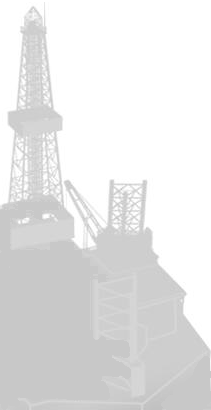 3
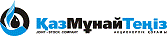 Жемчужины жобасы
2019 жылдың 1-жартыжылдығы бойынша Жемчужины ЖЖББ-ның (ГРПиБ) орындалысы 683 893 мың теңгені құрады (жоспарда 1 586 893 мың теңге, яғни 43,1%).  Ауытқудың негізгі себептері – 2019 жылдың 2-жартыжылдығында Техникалық қызмет көрсету туралы келісім (СОТУ)  бойынша жобалық зерттеулер мен жұмыстарды кейінге жылжыту, сонымен қатар 2016 жылға есептелген шығындарды 270 мың АҚШ доллары сомасына түзету болып табылады. 

Әлеуметтік инфрақұрылым және оқыту
2019 жылы әлеуметтік жобаларға Маңғыстау облысы әкімдігінің «Ата жолы» автожолын реконструкциялау. Участок 0-51 км. 1-кезең» бағдарламасы бойынша 1 000 000 АҚШ доллары сомасында қаржыландыру жоспарланған.

Жыл сайын жылдық бюджет жобасының  1% көлемінде Серіктестер мен Оператор қызметкерлерін оқытуға қаржы бөлінеді. 2019 жылға жоспар 213 мың АҚШ долларын құрайды, 2019 жылдың 1-жартыжылдығында нақты орындалуы – 6,9 мың АҚШ доллары немесе 3,2%. Бұл қаражат «Жемчужины» жобасына жұмылдырылған Оператор мен Серіктес қызметкерлерін оқыту үшін бөлінді.
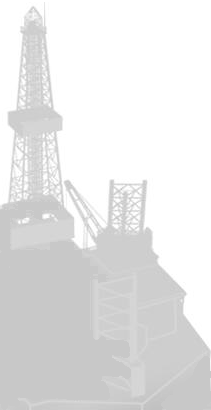 4
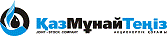 Құрманғазы жобасы
09.11.2018ж. Қазақстан мен Ресейдің 2019-2021жж. бірлескен іс-қимыл жоспарының 9-тармағына сәйкес «Құрманғазы» құрылымы бойынша ӨБК-ге өзгерту енгізуді қамтамасыз ету қажет. Жүзеге асыру мерзімі: 2019-2021 жылдар.
ҚР Премьер-министрінің Бірінші орынбасарының 21.01.2019ж. тапсырмасы бойынша Жоспарды орындау туралы ақпарат ҚР Сыртқы істер министрлігіне жарты жылда бір рет, 20 мамырға дейін және 20 қарашаға дейін берілуі тиіс.
Осы жылдың 17 мамырында ҚМГ-ге 2019 жылдың I ж/ж. бойынша Жоспардың 9-тармағының орындалуы туралы ақпарат берілді. 
ҚР Премьер-министрінің Бірінші орынбасары 19.06.2019ж. тапсырмасына сәйкес 21.01.2019 жылғы тапсырма аясында жұмысты жалғастыруды тапсырды. 
Жол картасына сәйкес ҚМТ-ның ӨБК бойынша барлық құқығы мен міндеттемелерін тәуелсіз бағалау туралы есеп жасалды, соның негізінде ҚМГ ИК Құрманғазы жобасы бойынша жер қойнауын пайдалану құқығының 50 пайызын ҚМТ-дан ҚМГ-ның сатып алуын мақұлдады (20.05.2019ж. №6-19 хаттама).
Жол картасын іске асыру мақсатында ҚМТ жер қойнауын пайдалану құқықтары мен міндеттемелерін ҚМГ пайдасына беру мәселелері жөніндегі жобалық құжаттардың барлығын әзірлеп, ҚМГ-ге тапсырды және олар келісілген соң РНЭ қарауына және келісуіне жолданды. Қазіргі таңда ұсынылған құжаттар бойынша ҚМТ қандай да бір жауап алған жоқ.
Жол картасына сәйкес жоба бойынша жер қойнауын пайдалану құқықтарын ҚМТ-дан ҚМГ-ге беру жөнінде ҚМГ-ның корпоративтік шешімдерді қабылдауын осы жылдың 2-тоқсанының соңына дейін аяқтау жоспарланған болатын. Алайда РНЭ тарапынан келісу процесі ұзаққа созылғандықтан, іс-шараларды аяқтау барысында Жол картасында көзделген мерзімнен кейбір ауытқушылық орын алуы мүмкін.
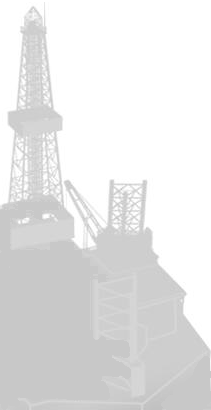 5
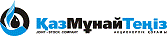 Құрманғазы жобасы
Оператордың 2019 жылға арналған жылдық жұмыс бағдарламасы мен бюджеті (ГРПиБ) Операциялық комитеттің 27.03.2019ж. шешімімен және Басқарушы комитеттің 29.03.2019ж. шешімі бойынша  1 533 710 АҚШ доллары көлеміндегі бюджетпен бекітілді, ол бюджет сомасын өзгертусіз түзетілді және Оперкомның 03.06.2019ж. және Басқарушы комитеттің 04.06.2019ж. шешімдерімен бекітілді. 
 2019 жылдың 1-ж/ж. қорытындысы бойынша Оператордың бекітілген жылдық жұмыс бағдарламасы мен бюджетіне сәйкес жұмыстар 490 544 АҚШ доллары сомасында орындалды, ол есептік кезеңдегі жоспардың 100 пайызын құрайды. 
 ӨБК-ге сәйкес, жылына 1 млн АҚШ доллары сомасында қазақстандық мамандарды оқыту міндеттемесі орындалып келеді. Есептік кезең ішінде қазақстандық мамандарды 317 598 АҚШ доллары сомасында оқыту бағдарламасының жоспары орындалды, ол 32 пайызды құрайды. 
 Оператордың 2020-2024 жылдарға арналған бизнес-жоспары жобасының және 2020 жылға арналған жылдық жұмыс бағдарламасы мен бюджеті жобасының негізінде ҚМТ-ның 2020-2024 жж. арналған бизнес-жоспары жасалды.
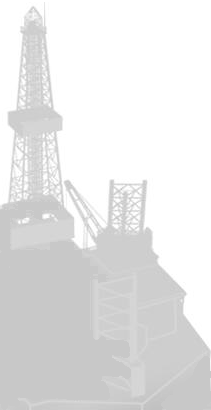 6
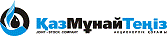 Толқын және Боранқұл кен орындарын сенімгерлікпен басқару
Толқын және Боранкөл кен орындарын сенімгерлікпен басқару шарттарының талаптарына сәйкес, өндірістің тоқтамауын, өндірістік объектілер мен жабдықтардың сақталуын, сонымен бірге әлеуметтік тұрақтылықты қамтамасыз ету жөніндегі негізгі міндеттер орындалуда. 
Жұмыс беруші мен қызметкерлер арасындағы ішкі коммуникациялар қағидаларына сәйкес үстіміздегі жылдың 2 тамызында ҚМТ филиалының директоры Толқын, Боранқұл кен орындарында, сонымен бірге филиалдың басқару аппараты қызметкерлерімен есетік кездесулер өткізді. Презентация мен есеп ҚМТ орталық аппаратына берілді, әрі қарай ҚМГ-ге жолданатын болады. 

ҚМТ филиалы қызметкерлерінің жалпы саны:
Бекітілгені – 724 адам
Нақты – 637 адам
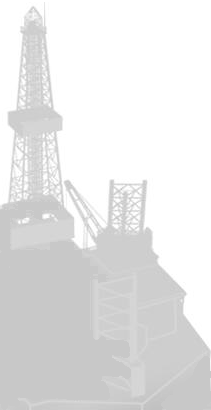 7
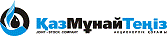 2019 жылдың 1-ж/ж. ҚМТ қаржы көрсеткіштерінің орындалуы
Кірістер, млн теңге			Шығыстар, млн. теңге
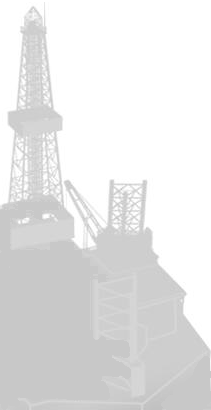 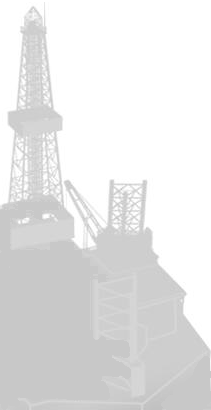 Кірістер мен шығыстар туралы есеп
8
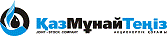 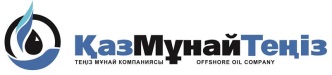 Денсаулықты, еңбекті және қоршаған ортаны қорғау
2019 жылдың 1-жартыжылдығында ҚМТ мен оның еншілес, бірлесіп бақыланатын ұйымдарында жазатайым оқиғалар, мұнай төгілу, өрт, апаттық зиянды шығарылымдар тіркелген жоқ;
ҚМТ орталық аппараты құрылған күннен бастап  апатсыз және оқиғаларсыз       5 960 күн жұмыс істеді;
ҚМТ филиалының тұрақты жұмыс комиссиясы өндірістік объектілерде – «Толқын» және «Боранкөл» кен орындарында 2 жоспарлы тексеру жүргізді;
ҚМТ-ның қауіпсіздік, еңбекті және қоршаған ортаны қорғау комитеті 2 мәжіліс өткізді, соның ішінде 2018 жыл бойынша еңбекті және қоршаған ортаны қорғау қызметінің нәтижелері туралы ҚМТ филиалының және «Каспий Меруерті Оперейтинг Компани Б.В.» филиалының есебі тыңдалды.
Қауіпсіз мінез-құлықты бақылау дағдыларын дамыту бағдарламасы шеңберінде жоспарлы жұмыстар 2019 жылдың 1-жартыжылдығында орындалды, орталық аппаратта 15 бақылау және ҚМТ Филиалында 242 бақылау өткізілді. 2019 жылы қауіпсіз мінез-құлықты бақылау дағдыларын дамыту бағдарламасы шеңберінде ҚМТ филиалында 484 бақылау өткізу жоспарланған.
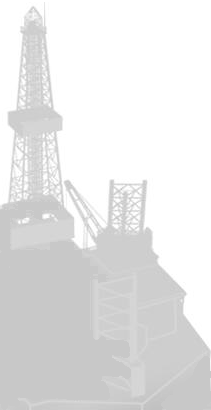 9
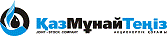 Ішкі коммуникациялар
ҚМТ-да ішкі коммуникациялардың мынадай түрлері қолданылады:
Ұйымдастырушылық:
Бас директордың еңбек ұжымымен жоспарлы есептік кездесуі;
линиялық басшының құрылымдық бөлімше қызметкерлерімен кездесуі ;
жедел шешім қабылдауды қажет ететін мәселелерді талқылау мақсатында басшылықтың еңбек ұжымымен жоспардан тыс кездесулері ;
Бас директордың жеке сұрақтар бойынша қызметкерлерді қабылдауы.   
Ақпараттық:
Бас директордың блогы;
ақпараттық стенд. 
Аналитикалық:
қызметкерлердің ұсыныстарына арналған жәшік;
сауалнама жүргізу. 
Коммуникативтік (ұжымды шоғырландыру): кәсіптік конкурстар, спорттық шаралар, корпоративтік мерекелер, бірігіп табиғат аясына шығу, т.б. 
Кәсіптік одақтармен консультациялар: тоқсан сайын бір рет ең өзекті мәселелер  жөнінде басшылық пен кәсіподақтың кездесуі өткізіліп отырады.
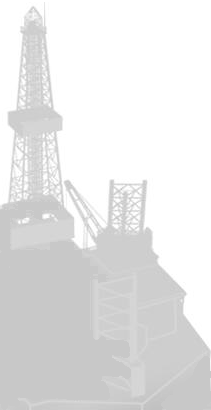 10
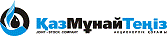 Әлеуметтік міндеттемелер
Әлеуметтік қолдау. ҚМТ қызметкерлеріне әлеуметтік қолдау көрсету қағидалары қолданысқа енгізілген. Сондай-ақ 2016 жылдың 21 шілдесінде ҚМТ мен «ҚМТ қызметкерлерінің жергілікті кәсіптік одағы» қоғамдық бірлестігі арасында жасалған ҚМТ Ұжымдық шарты қолданылады.
Қызметкерлерді оқыту және олардың біліктілігін арттыру. Қызметкерлер 2019 жылдың 1-жартыжылдығында жоспарға сәйкес оқытылды.
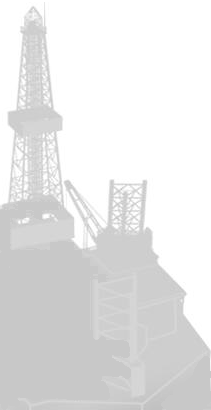 11
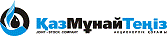 Кадрлар қозғалысы
2019 жылдың 1-жартыжылдығының қорытындысы бойынша ҚМТ-дан жұмыстан босатылған адам болған жоқ. Бұл кезеңдегі кадрлардың ауысуы 0% құрады.
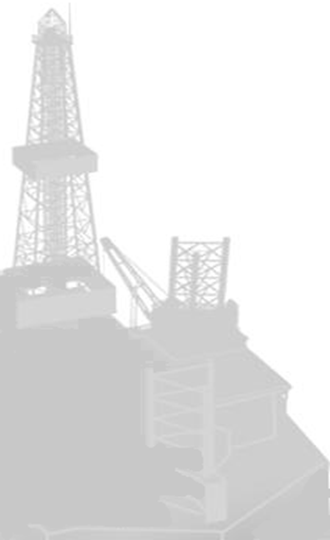 *2 адам бала күтімі бойынша еңбекақысы сақталмайтын демалыста
12
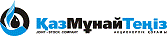 Құжат айналымында мемлекеттік тілді қолдану, сапа менеджменті және тәуекелдер жүйесінің қызметі
Қазақстан Республикасында тілдерді дамыту мен қолданудың мемлекеттік бағдарламасын орындау жұмыстары жүргізіледі.
ҚМТ-ның 2019 жылға бекітілген тәуекелдер регистрі шеңберінде тиісті шаралар жүргізіледі. 2019 жылға арналған тәуекелдер регистрі ҚМТ БК-нің 21.12.2018ж. №25 шешімімен бекітілді.   
Қазіргі таңда ҚМТ-ның біріктірілген басқару жүйесі ISO 9001:2015, ISO 14001:2015 және OHSAS 18001:2007 халықаралық стандарттарының жаңа нұсқалары бойынша сертификатталған. Сертификаттау  TIC аудиттеу мен сертификаттау процедурасына сәйкес жүргізілді және тұрақты бақылау аудиттерін жүргізуді көздейді. 
Менеджмент жүйесінің сәйкестік сертификаты  21.08.2018 - 11.03.2021жж. аралығында жарамды. ҚМТ ББЖ  ISO 9001:2015, ISO 14001:2015 және OHSAS 18001:2007 халықаралық стандарттарының жаңа талаптары бойынша сертификатталған. 
Сертификаттың тіркеу нөмірі:
TIC 15 100 74377
TIC 15 104 7430
TIC 15 116 7057
13
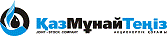 ҚМТ тауарлар, жұмыстар мен қызметтерді сатып алу жөніндегі  жылдық жоспарының орындалуы
2019 ж. 1-ж/ж. қорытындысы бойынша, мың теңге:
ҚМТ ТЖҚ сатып алу жоспары 2019ж. 1-ж/ж. 100% орындалды. 2019 жылы сатып алуға жоспарланған ҚМТ ТЖҚ сатып алу жоспарын игеру қорытындысы 84% құрайды. 
Тауарлар, жұмыстар мен қызметтердегі жергілікті қамту үлесі:
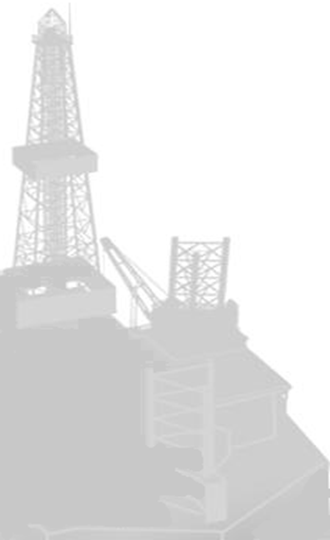 Есептік кезең ішінде ҚМТ филиалы Қордың ТЖҚ сатып алу қағидаларын бұзуға жол бергені үшін 27.03.2019ж. №649761114 және 17.06.2019ж. №52/282934 ұйғарымдарын алды.
14
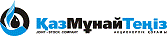 2019 жылдың 2-жартыжылдығындағы міндеттер
Құрманғазы жобасы бойынша:
Серіктестіктің Өндірістік бағдарламасын және «Құрманғазы» жобасы бойынша жылдық жұмыс бағдарламасы мен бюджетін (ГРПБ) орындау.
«Құрманғазы» жобасы бойынша келісімшарттық аумағын кеңейтуді және 4 жылға дейін ұзарту мүмкіндігімен Барлау кезеңінің ұзақтығын 6 жылға белгілеуді көздейтін ӨБК-ге (СРП) №3 Толықтыруды қарау және келісу.
ҚМГ Басқармасының 2018 жылғы 15 қарашадағы шешімімен (№47 хаттама) бекітілген ҚМТ-ны тарату жөніндегі жол картасына сәйкес, «Құрманғазы» жобасы бойынша кен орнын пайдалану құқығын ҚМГ-ге тапсыруды қамтамасыз ету.
Жол картасына сәйкес, жобадағы жер қойнауын пайдалану құқықтарын ҚМТ-дан ҚМГ-ге беру бойынша ҚМГ мен ҚР ЭМ-нің корпоративтік шешімдерін қабылдау
	Жемчужины жобасы бойынша:
 Жемчужины ӨБК-ге Қосымша келісімге қол қою (ӨБк мерзімін 2051 жылға дейін ұзарту мүмкіндігі, бірлесіп игеру принциптерін енгізу, Солтүстік Каспий ӨБК-мен үйлестіру және бірыңғай сауда алаңынан (ЭТП) босатылғанын растау);
 Синергияның инвестициялық жобасын, соның ішінде Хазар Игеру жоспары мен Игеру бюджеті (ПРиБР), Бірлескен қызмет (JOA), Хазар кен орнында қызметтер көрсету (KUSA), Бірлескен инфрақұрылым туралы келісімдерді  (JIA) ҚМГ ИК, ҚМГ Басқармасы, ҚМГ Директорлар кеңесі қарауына ұсыну;
 Хазар Игеру жоспары мен Игеру бюджетін (ПРиБР) ОпКомның келісуі;
 «PSA» ЖШС-ның Хазар Игеру жоспары мен Игеру бюджетін ұсынуы мен бекітуі;
 Сонымен бірге Жол картасына сәйкес, кейінге қалдырылған шараларды ескере отырып, төмендегі міндеттерді жүзеге асыру қажет:
«Жемчужины» ӨБК-дегі ҚМТ-ның қатысу үлесінің 25 пайызын және КМОК жарғылық капиталындағы 40 пайыз қатысу үлесін, сондай-ақ өзге де ілеспе құқықтар мен міндеттемелерді ҚМТ-дан ҚМГ пайдасына өткізу/сатып алу мәселелері бойынша корпоративтік процедураларды белгіленген тәртіпте жүргізу;
«Жемчужины» ӨБК-ге Қосымша келісімдерді келісу және оған қол қою мақсатында ҚР ЭМ және басқа да мемлекеттік органдардағы процедураларды белгіленген тәртіпте жүргізу;
«Жемчужины» ӨБК-дегі ҚМТ-ның қатысу үлесінің 25 пайызын және КМОК жарғылық капиталындағы 40 пайыз қатысу үлесін, сондай-ақ өзге де ілеспе құқықтар мен міндеттемелерді ҚМТ-дан ҚМГ пайдасына өткізу/сатып алу жөнінде мәмілелер жасақтау және тіркеу;
«Жемчужины» ӨБК-дегі 25 % қатысу үлесін сатып алу мәмілелерін жүзеге асыру туралы хабарламаны құзыретті органға жолдау. 

Толқын және Боранкөл кен орындары бойынша (СБШ/ДДУ):
«Толқын» және «Боранкөл» кен орнын сенімгерлікпен басқару шарттарының талаптарын сақтай отырып, жұмыстарды орындау.
Ағымдағы жылы 129,72 мың т. мұнай, 9,46 мың т. конденсат және 126,92 млн. м3 газ өндіруді қамтамасыз ету көзделіп отыр.

	«ҚазМұнайГаз» ҰК АҚ ішкі аудит қызметі бойынша
«ҚазМұнайТеңіз» ТМК ЖШС-ның ұсыныстарды орындаудың пост-аудиті жөніндегі есебінде» қаралған іс-шараларды орындау .
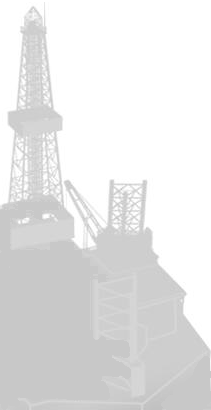 15
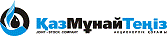